Father, We Thank Thee
WESTON
LM
4/4
F/F - DO

Verses: 2
PDHymns.com
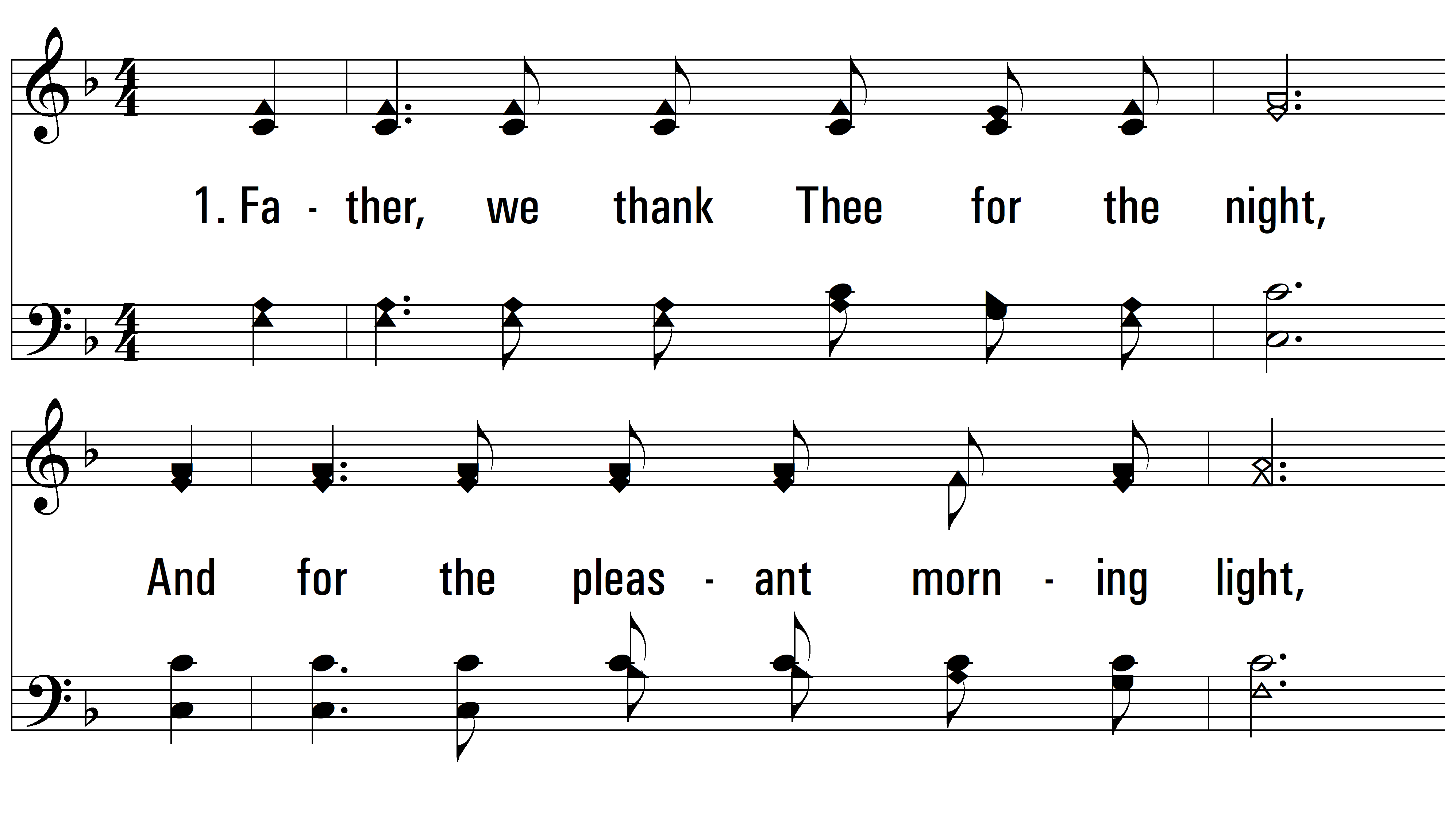 vs. 1 ~ Father, We Thank Thee
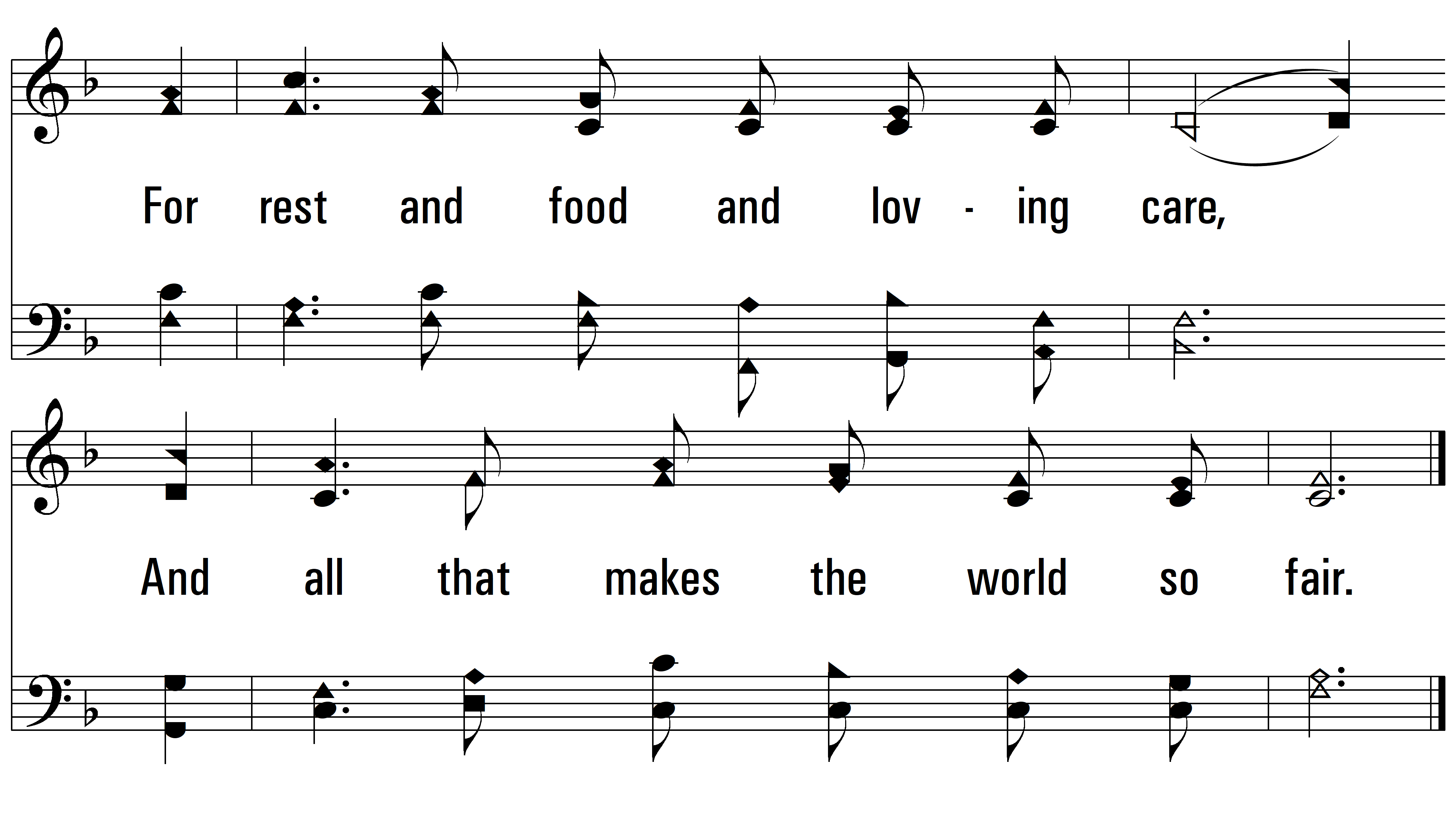 vs. 1
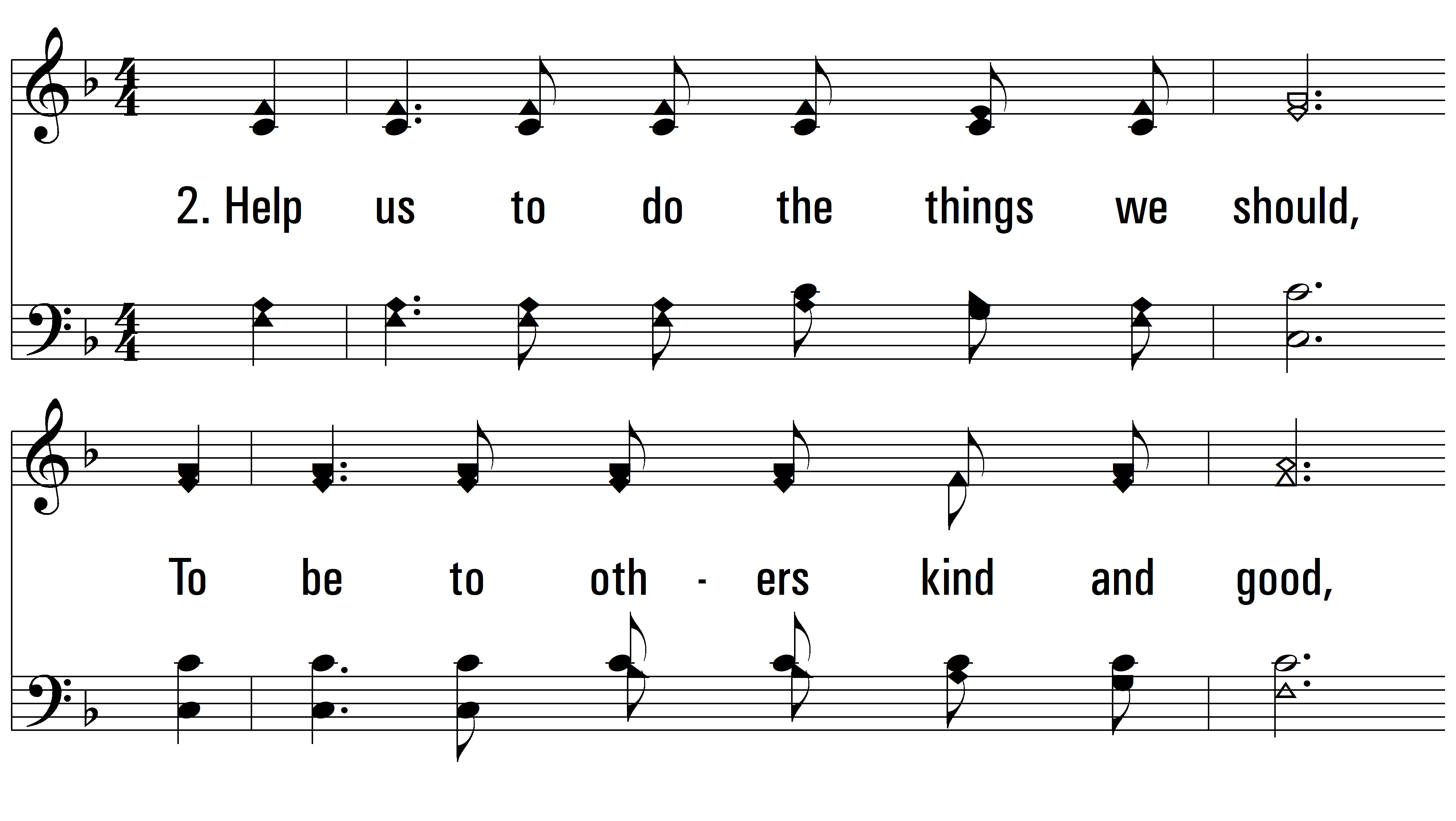 vs. 2 ~ Father, We Thank Thee
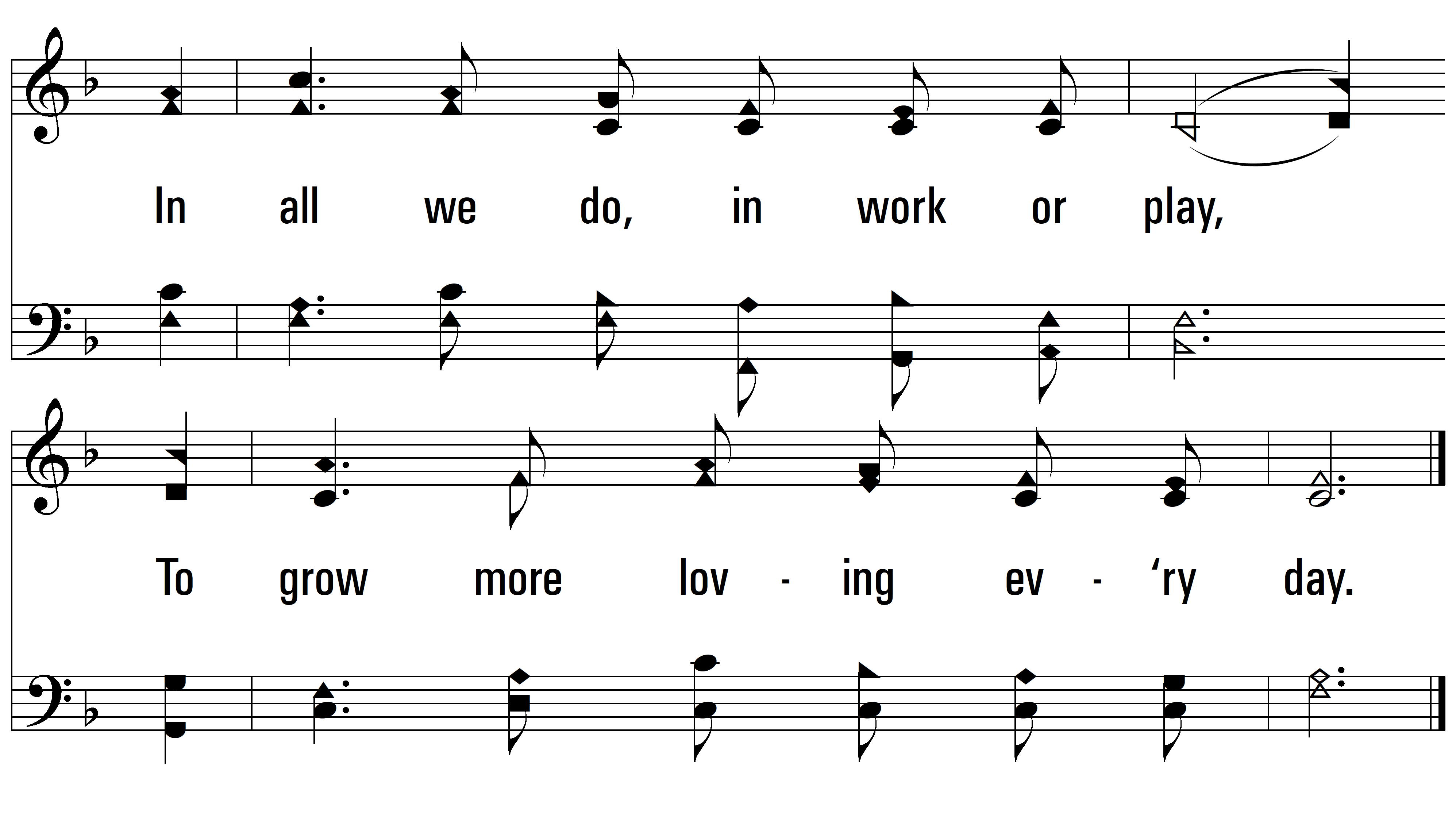 END
PDHymns.com
vs. 2